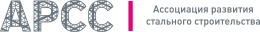 II Международная Конференция для заводов металлоконструкций, проектировщиков и подрядчиков

Экономика в проектировании
Управляющий партнёр 
ООО «ИЦ «СтройЭкперт»
Попов Дмитрий Владимирович
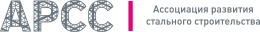 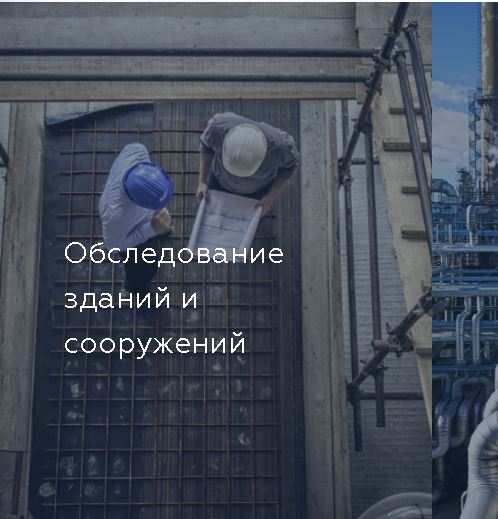 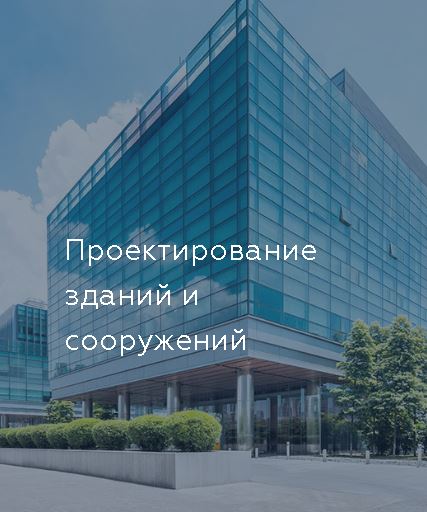 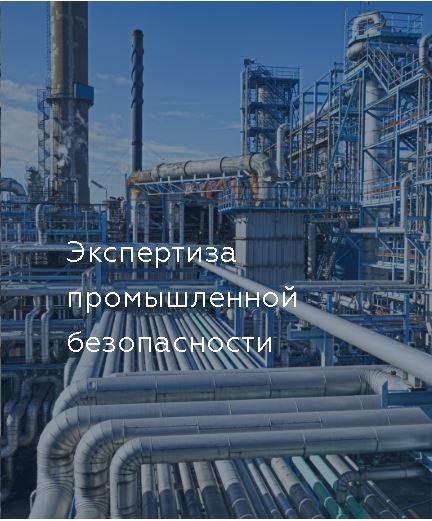 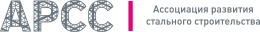 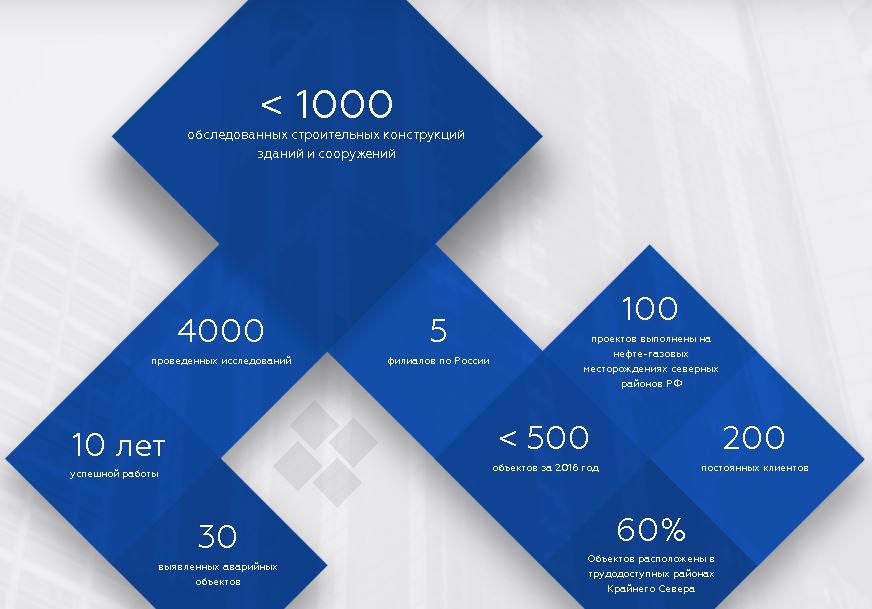 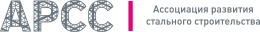 НАШИ ПАРТНЁРЫ
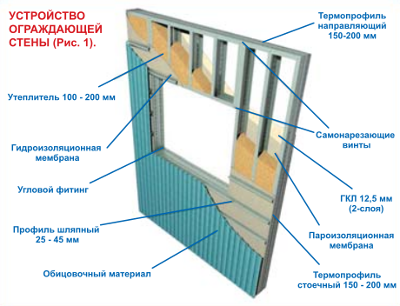 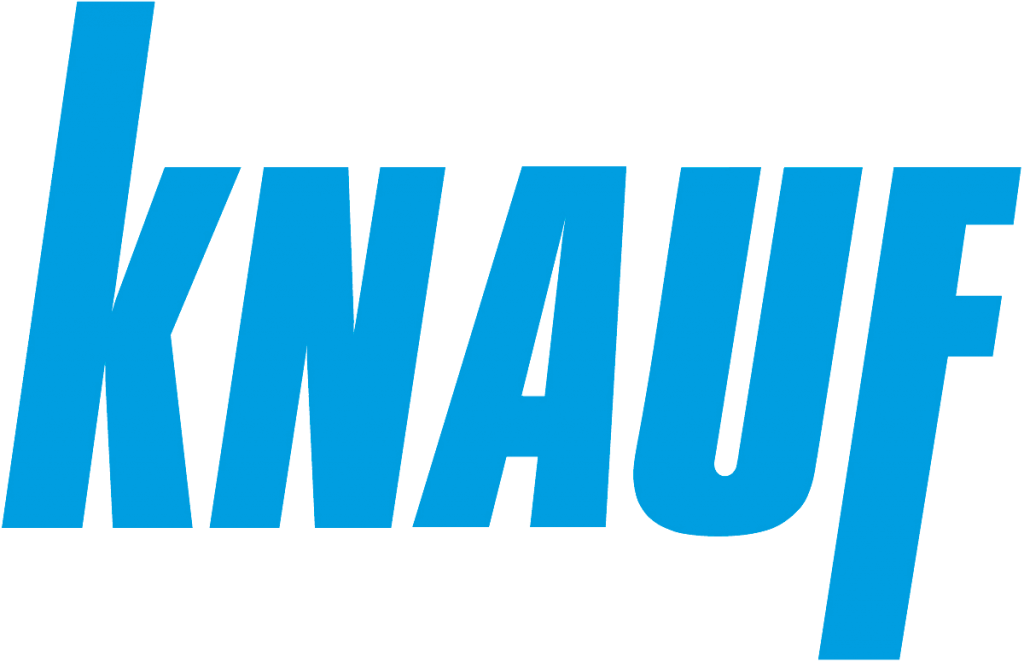 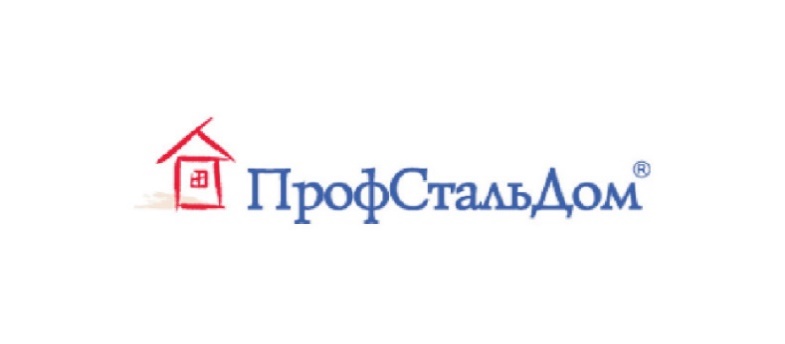 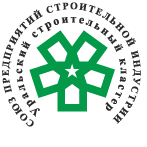 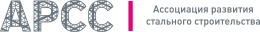 Поиск эффективных решений
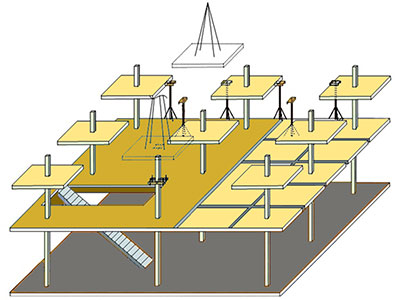 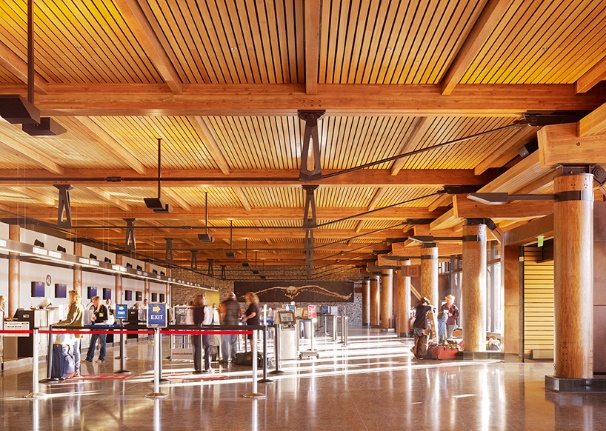 BIM
Монолит
Сборный ЖБ
Металл
Дерево
Ограждающие конструкции
Иностранный опыт
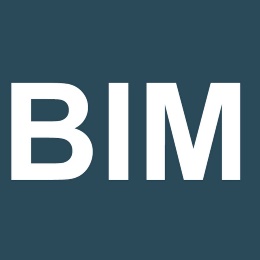 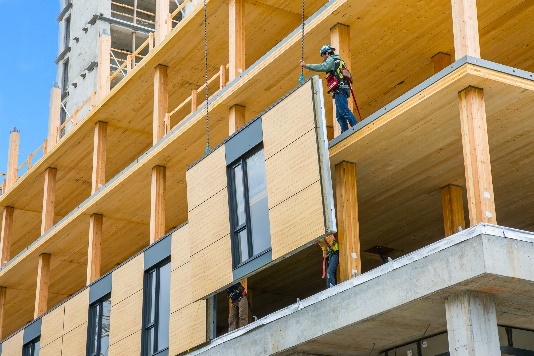 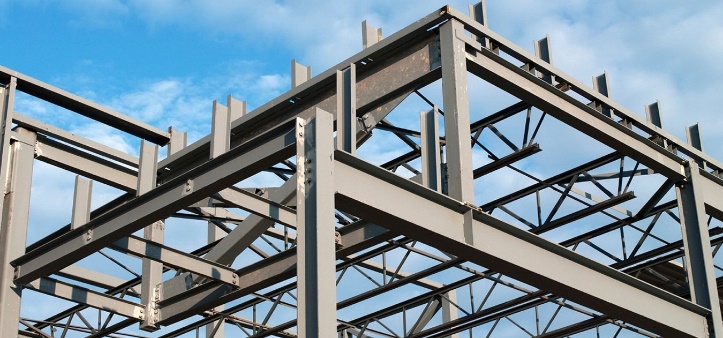 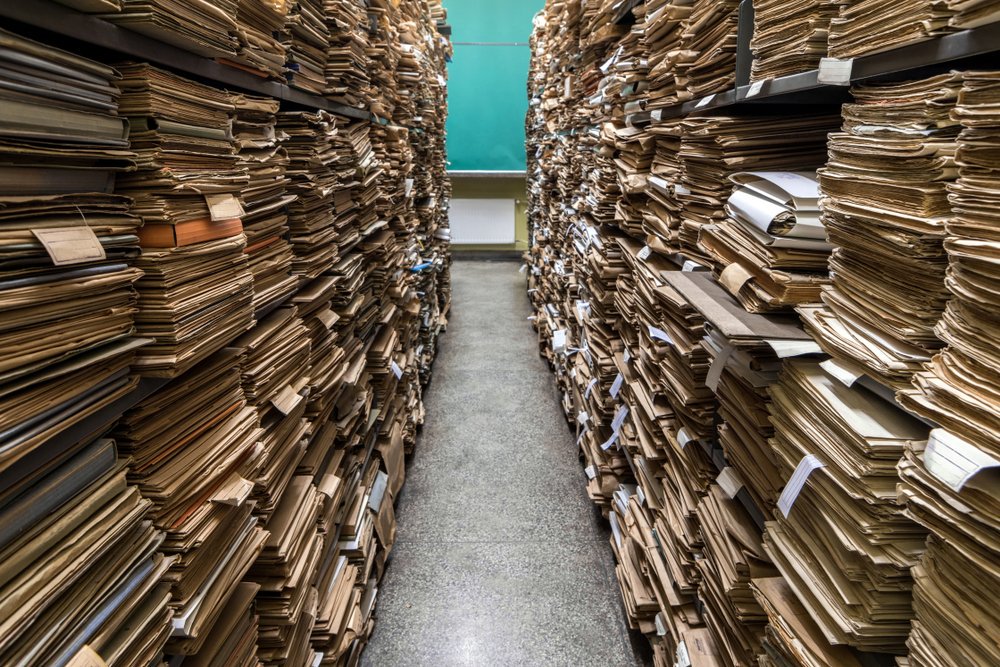 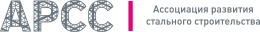 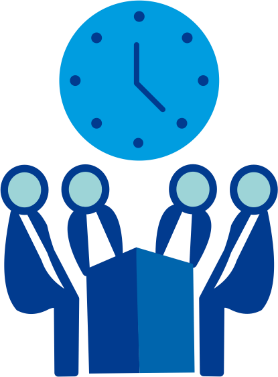 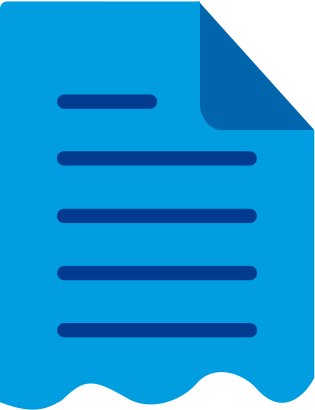 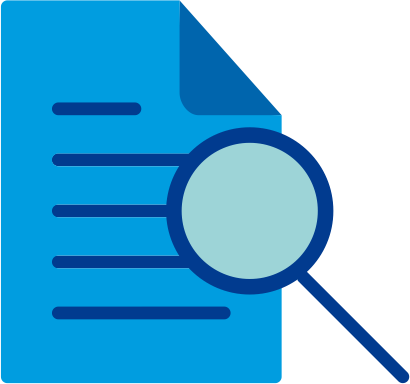 Привычный процесс проектирования
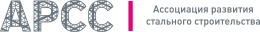 Когда возникают вопросы о цене решений
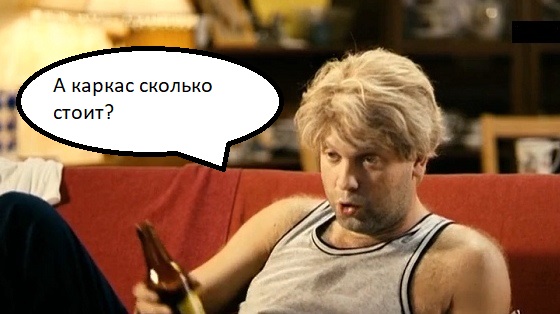 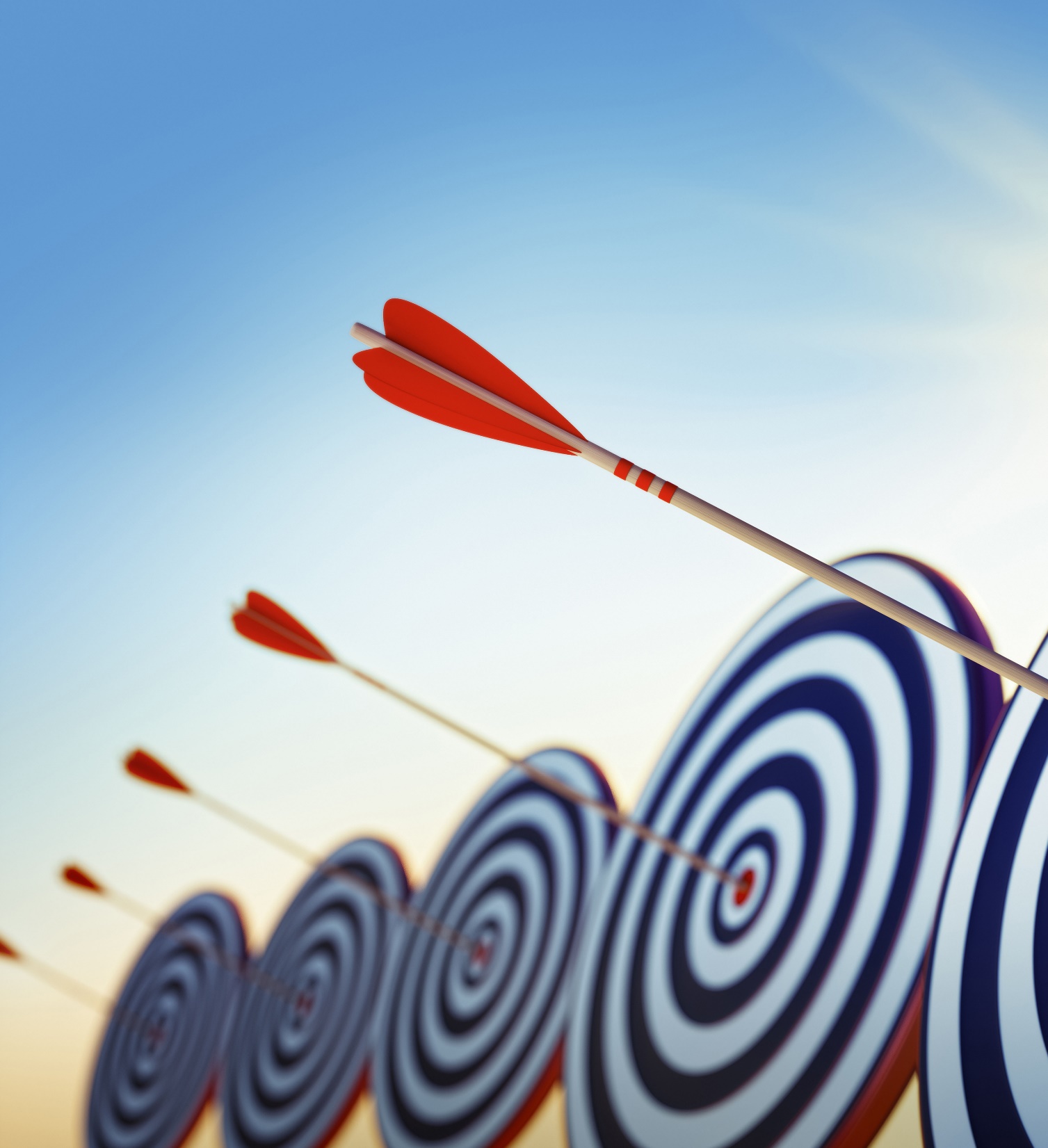 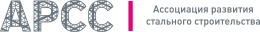 Почему мы используем BIM технологии:

Разработка качественной и достоверной проектной документации 
Увеличение производительности труда
Сокращение издержек на всех стадиях жизненного цикла проекта
Это наше будущее и уже почти настоящее
Достоверные объёмы = стоимость
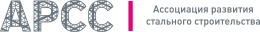 Структура в себестоимости квадратного метра продаваемой площади
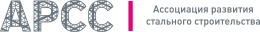 Решения из металла могут быть дешевле:
В регионах с неразвитым строительным рынком

Суровые климатические условия

Там где нужна быстрая сборка

В регионах с дорогой логистикой
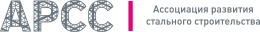 Ограждающие конструкции из ЛСТК (КОС)
Отсутствие мокрых процессов
Облегчение каркаса
Экономия на логистике
Сокращение сроков строительства
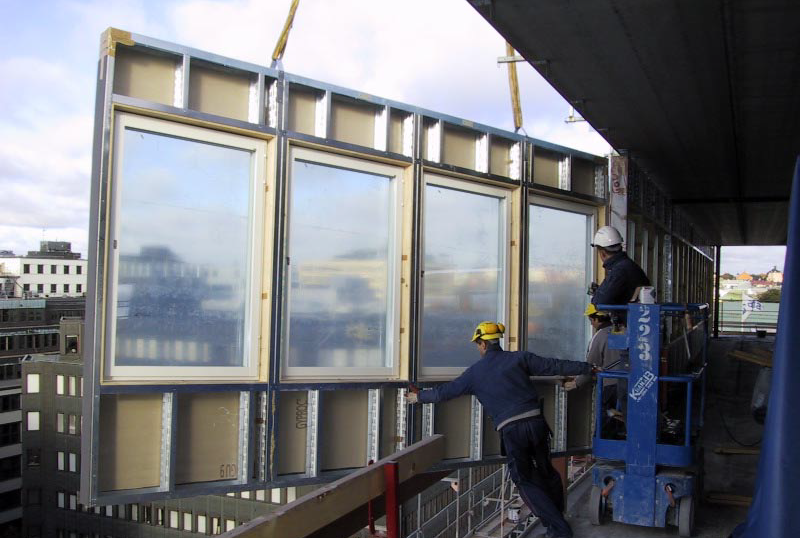 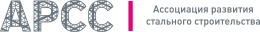 Ограждающие конструкции из ЛСТК (КОС)
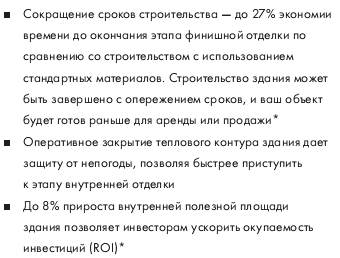 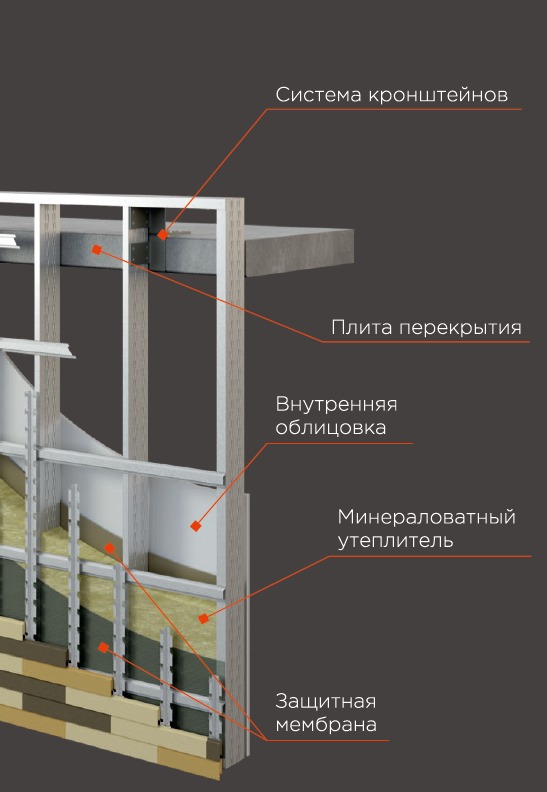 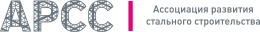 Жилой комплекс в Ханты-Мансийские
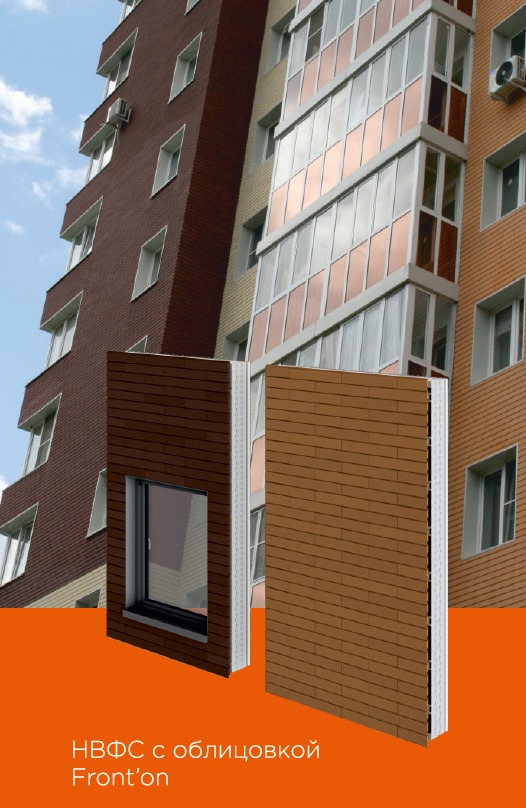 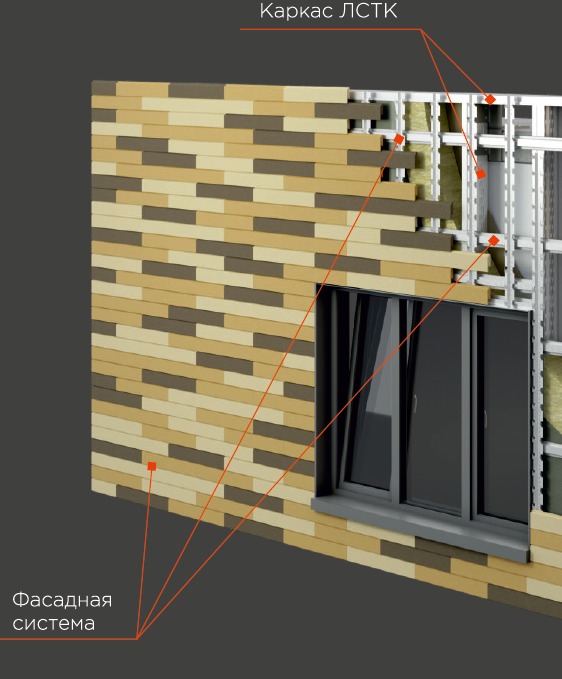 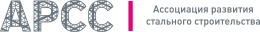 Металлический каркас + КОС в Торговых центрах, СОШ, ДОУ
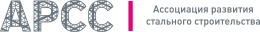 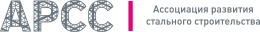 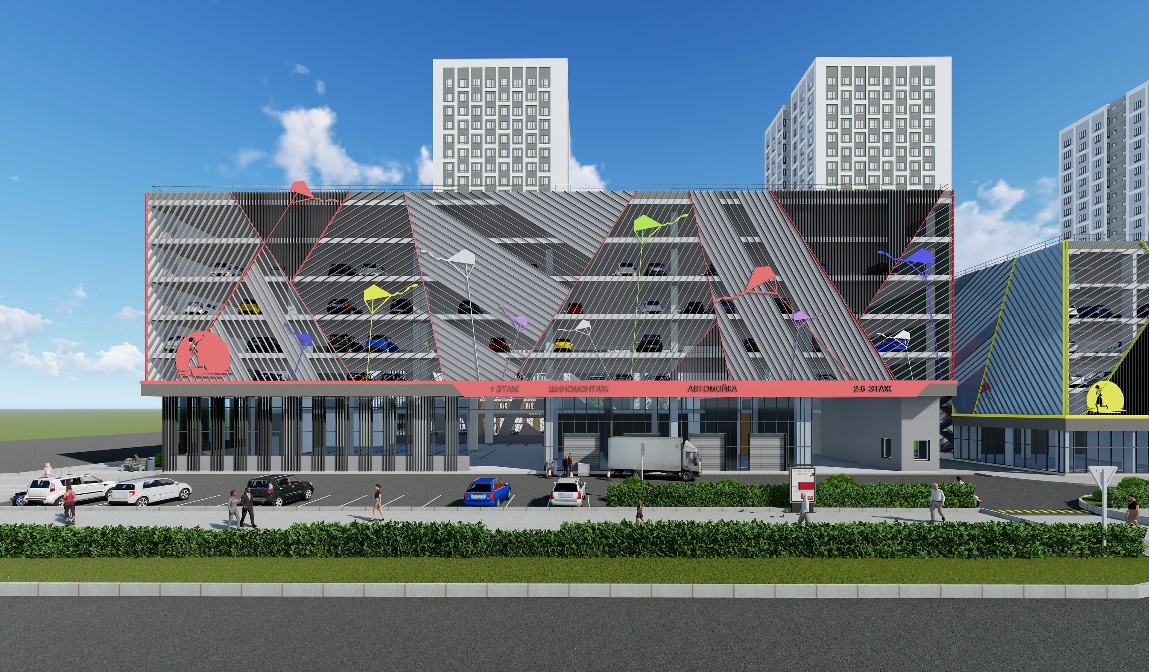 Варианты конструктивной схемы для многоуровневых паркингов
ТЗ на ЭП с вариативностью
Разработка вариантов каркаса и подготовка ТЭП
Калькуляции стоимости
ТЗ на ст.П
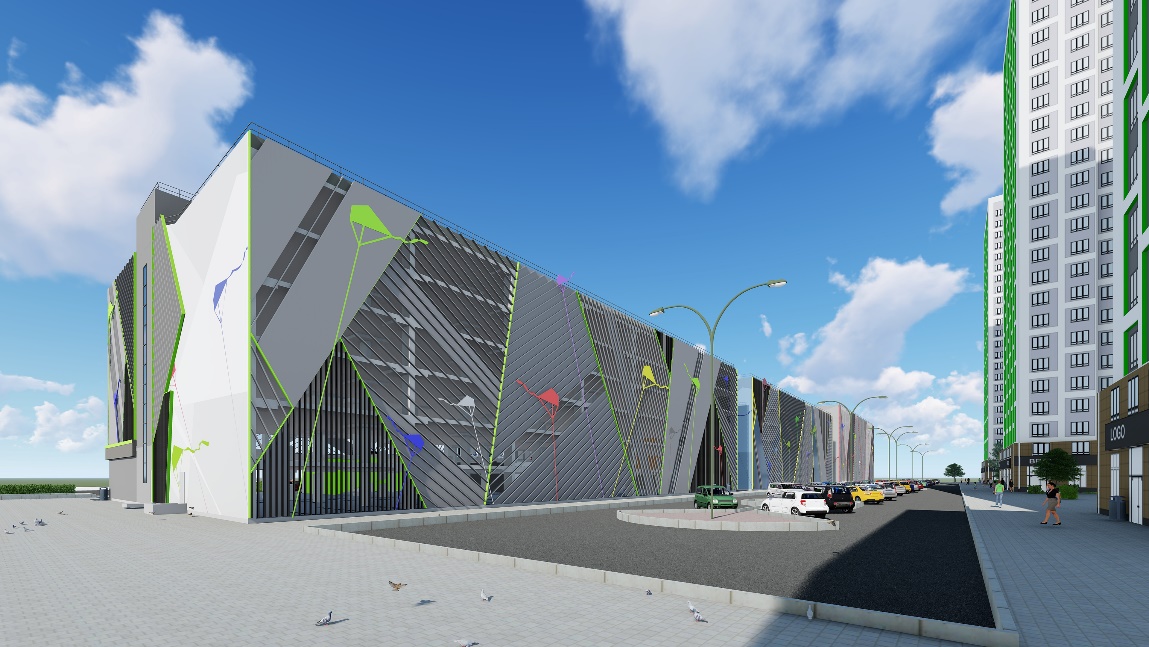 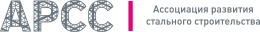 Металлическая школа
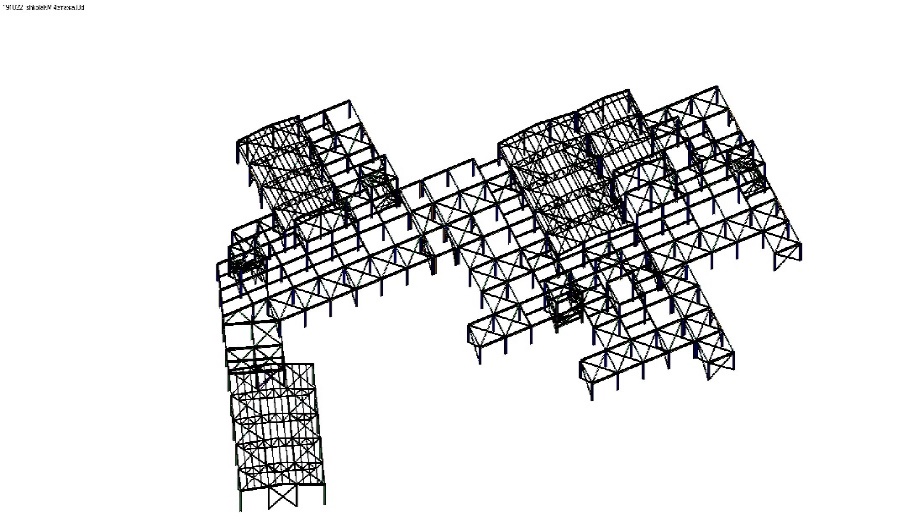 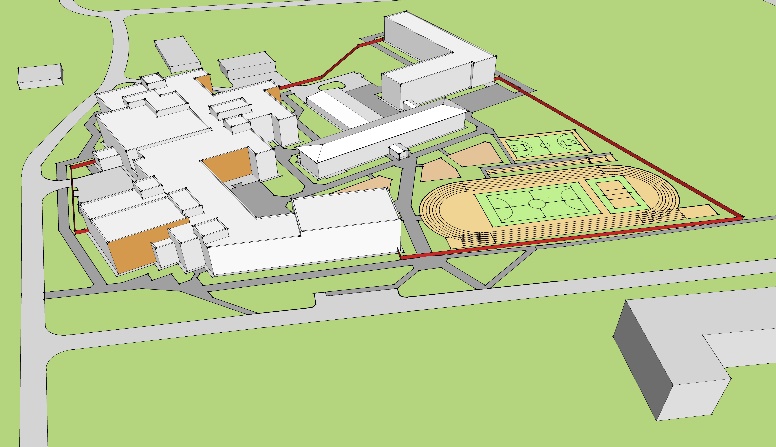 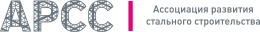 Что выбрать?
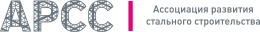 Зачем нам партнерство с АРСС?
Эффективные материалы и технологии в проектах
Увеличение качества нашего продукта
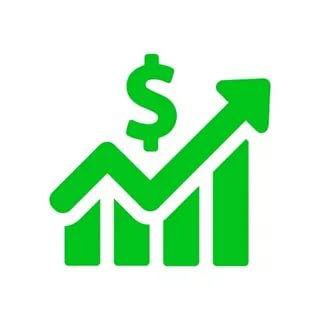 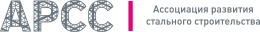 Что нужно чтобы принять эффективное решение?
Время для подготовки вариантов
Деньги на разработку вариантов
Желание заказчика 
20% усилий в самом начале проекта - дают 80% успеха в результате всего проекта
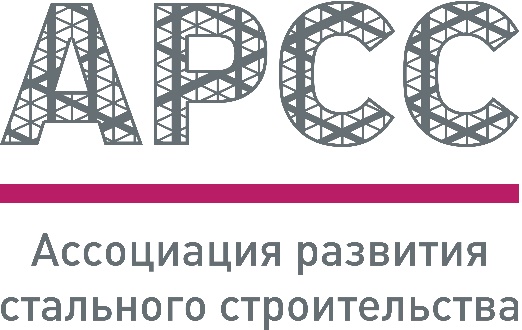 8 800 775 87 88
E-mail: info@stroy-ek.ru
Сайт: stroy-ek.ru
Управляющий партнёр 
ООО «ИЦ «СтройЭкперт»
Попов Дмитрий Владимирович
+7-912-65-55-007
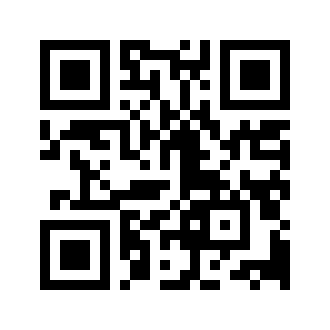